1. PHÂN ĐẠM
II. MỘT SỐ LOẠI PHÂN BÓN
 ĐA LƯỢNG
TÁC ĐỘNG TÍCH CỰC
2. PHÂN LÂN
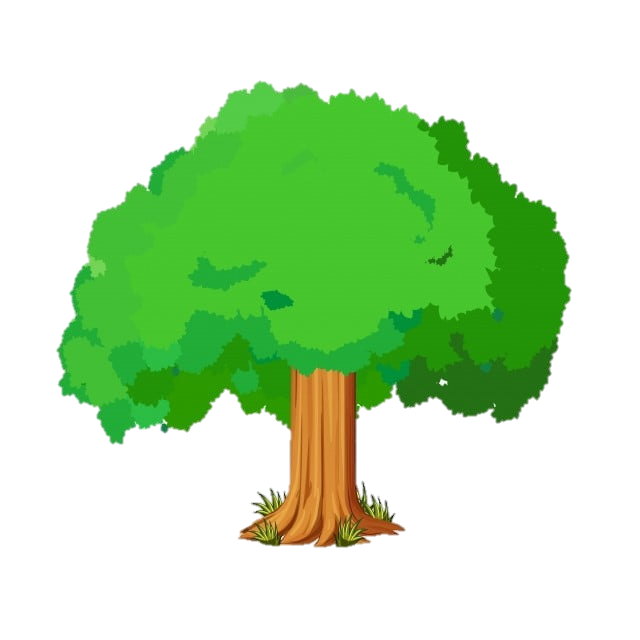 I. KHÁI NIỆM VỀ PHÂN BÓN HÓA HỌC
III. TÁC ĐỘNG CỦA PHÂN BÓN ĐẾN 
MÔI TRƯỜNG
3. PHÂN KALI
IV. MỘT SỐ BIỆN PHÁP GIẢM THIỂU Ô NHIỄM CỦA PHÂN BÓN HÓA HỌC
PHÂN BÓN HÓA HỌC
4. PHÂN HỖN HỢP
TÁC ĐỘNG TIÊU CỰC
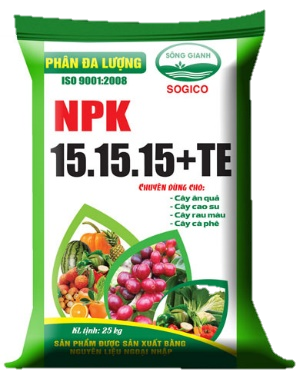 BÓN PHÂN ĐÚNG CÁCH
Bón đúng
 liều lượng
Bón đúng 
loại phân
Bón phân 
đúng lúc
Bón phân
 đúng nơi